21st Century Technology in the College Classroom
Dr. Tracey Pritchard
tbpritchard@liberty.edu
Co-Presenters
Dr. Rita Schellenberg
Mr. Justin Silvey
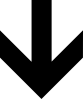 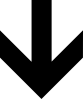 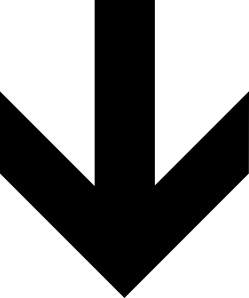 Bloom’s Taxonomy
Higher Order Thinking Skills
What is Web 2.0 Technology
Web 2.0 technologies provide a level user interaction that was not available before (Web 1.0). Websites have become much more dynamic and interconnected, producing "online communities" and making it even easier to share information on the Web. Because most Web 2.0 features are offered as free services, sites like Wikipedia and Facebook have grown at amazingly fast rates. As the sites continue to grow, more features are added, building off the technologies in place.
http://groups.diigo.com/group/web-20-conference
3
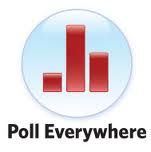 Poll EverywhereThe fastest way to create stylish real-time experiences for classes using mobile devices
Poll Everywhere replaces expensive proprietary audience response hardware with standard web technology. It's the easiest way to gather live responses in any venue: conferences, presentations, classrooms, radio, TV, print — anywhere.
4
Research projects with the wiki serving as ongoing documentation of work.
Students can provide summaries of their thoughts from prescribed readings and course discussions.
Use wikis to post course materials, articles, handouts and links.
Group authoring – typically students email one another to collaborate on a paper or project.  Use a wiki to build and edit a paper or project right on the wiki page.
5
Glogster EDU is the leading global education platform for the creative expression of knowledge and skills in the classroom and beyond.  We empower educators and students with the technology to create GLOGS - online multimedia posters - with text, photos, videos, graphics, sounds, drawings, data attachments and more.
6
Wordle is a toy for generating “word clouds” from text that you provide. The clouds give greater prominence to words that appear more frequently in the source text. You can tweak your clouds with different fonts, layouts, and color schemes. The images you create with Wordle are yours to use however you like. You can print them out, or save them to the Wordle gallery to share with your friends.
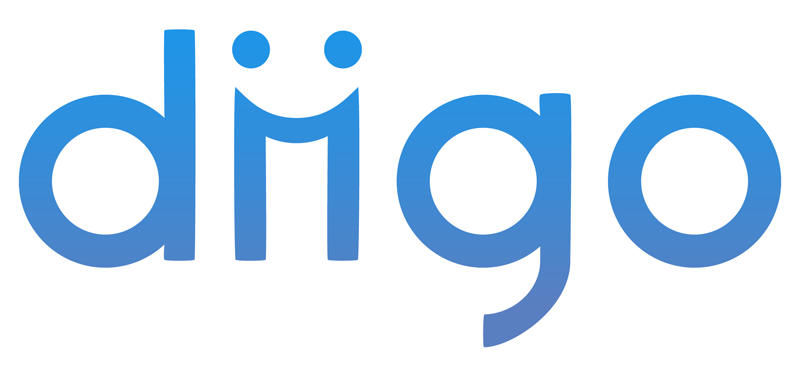 7
Create Speaking Avatars
....and use them as learning tools
Motivate students to participate
Improve message comprehension
Introduce technology in a fun way
Utilize Voki as an effective language tool (Text-to-speech in over 25 languages)
8
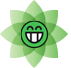 Free School Stuff
Bubbl.us is a Webb 2.0 teaching tool that develops creativity, effective communication, and other 21st century learning skills.
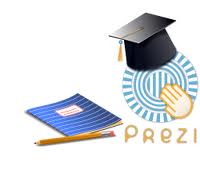 Prezi is a web-based presentation application and storytelling tool that uses a single canvas instead of traditional slides.
9
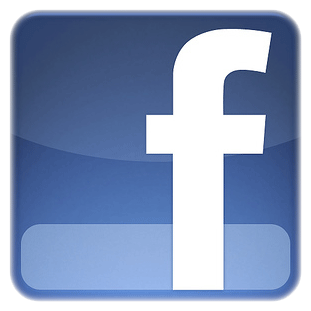 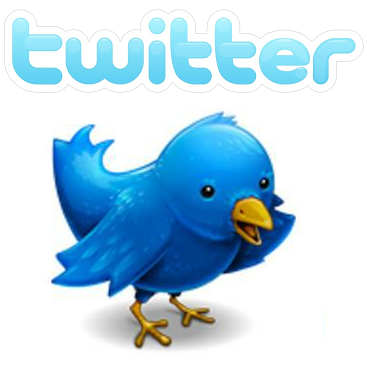 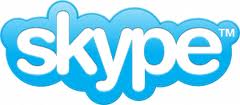 10
Teaching in the 21st Century
http://groups.diigo.com/group/web-20-conference
11